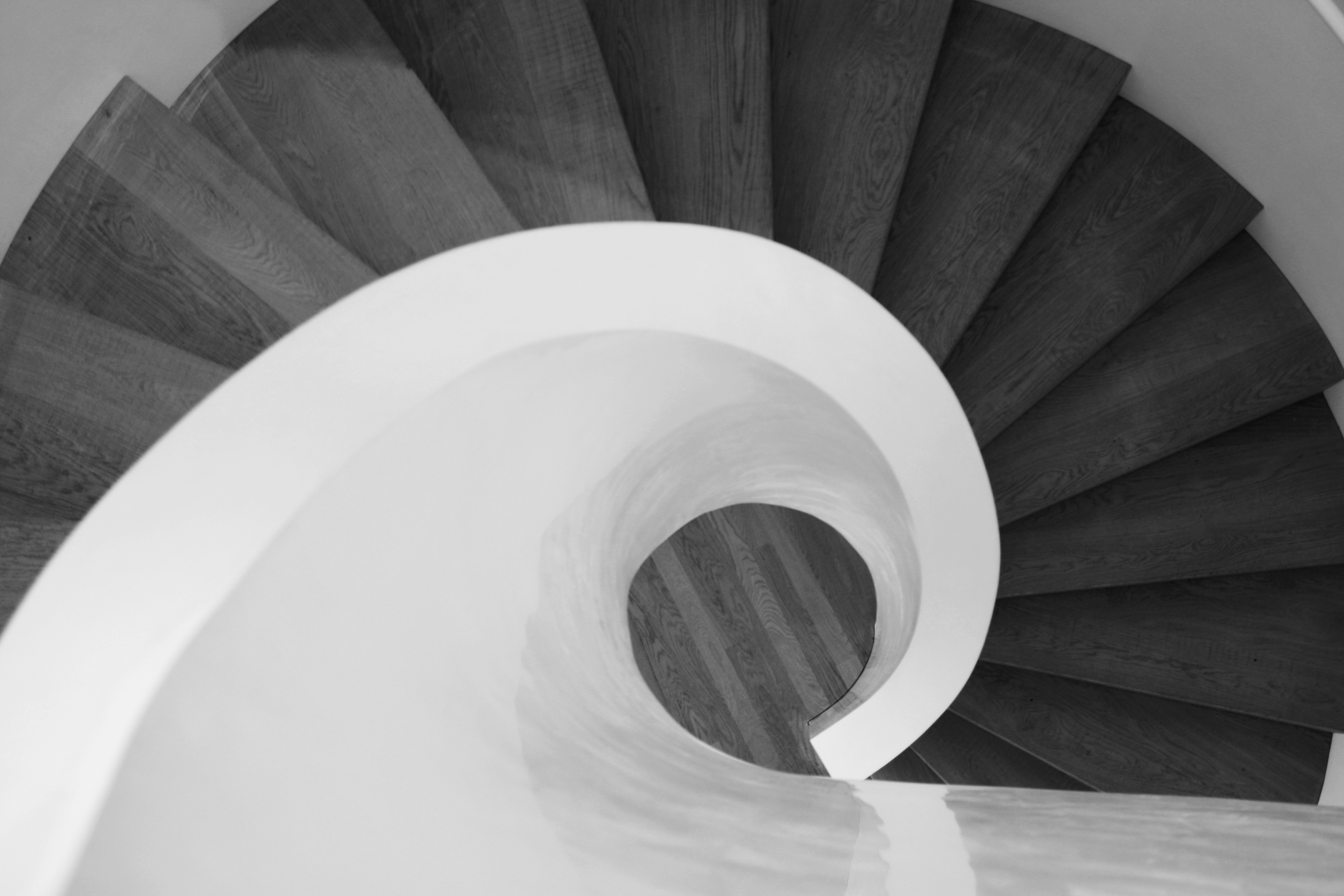 The Trade War and Its Impact on Chile and the World
Michael Beeman

Former Assistant US Trade Representative for Japan, Korea, and APEC (2017-2023)

Author: “Walking Out: America’s New Trade Policy in the Asia Pacific and Beyond” (2024)
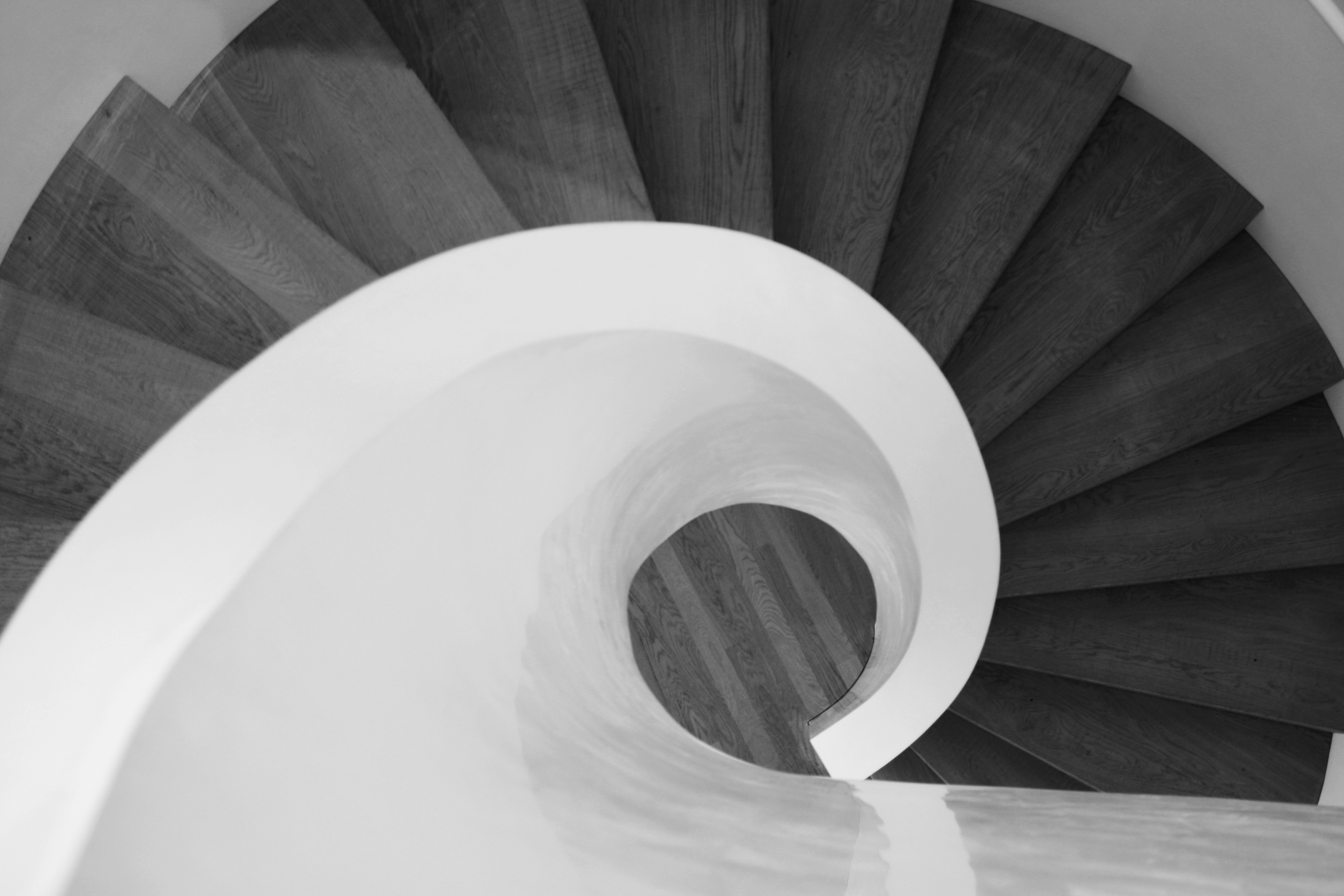 The Trade War and Its Impact on Chile and the World
Key Features of Trump 2.0 Trade Policy
markets, many “experts” & others guessed wrong and some are still guessing wrong -> more shocks to come
goal is a fundamental reset of US terms of trade with the world
return to the US “protective tariff” of 100 years ago
uncertainty is a feature, not a bug -> will persist
both a tactic for ‘deals’ & permanent reset at much higher tariff levels for all countries -> not just about ‘reciprocal’ trade
US decoupling from China for major industries is a top goal, so…
China will see the highest tariff levels
other countries will be expected to “pick a lane” (US or China)
other countries will be expected to close their back door to exports from China/Chinese firms to the US
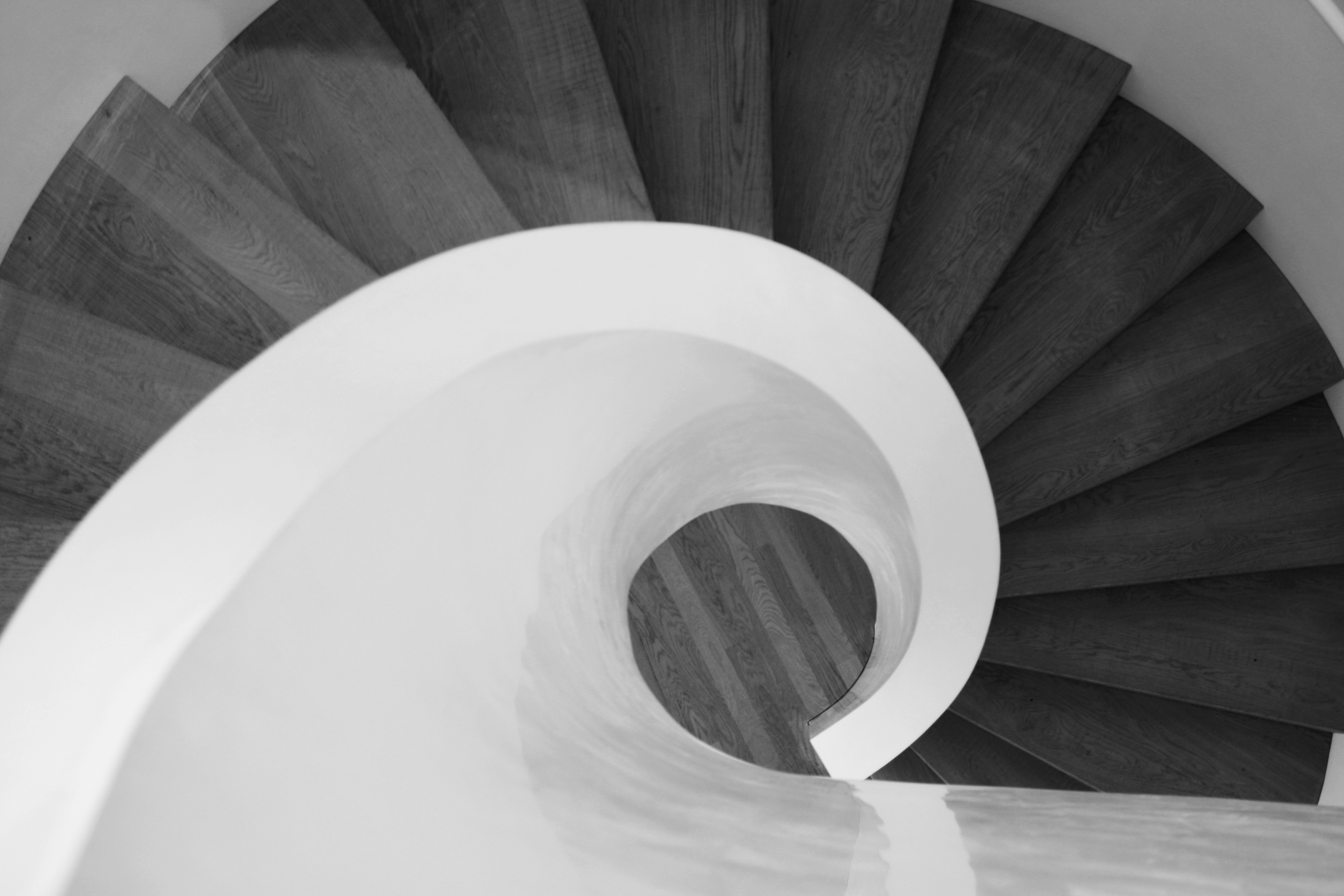 The Trade War and Its Impact on Chile and the World
Origins and Future Course of New US Trade Policy
principally driven by sharp US political polarization
rooted in zero-sum beliefs/assumptions on US left & right
China a concern; but much more than just about China
Trump->Biden->Trump: continuity (tariffs) / conflict (rules)
driven by polarized US politics, so… 
guardrails / possible catalysts for change will have to come from the US
US public opinion / US elections / US financial markets & US economic impacts will matter most
US lawsuits can be circumvented; only the US Congress can turn it off
how foreign countries react (retaliation?) can also matter